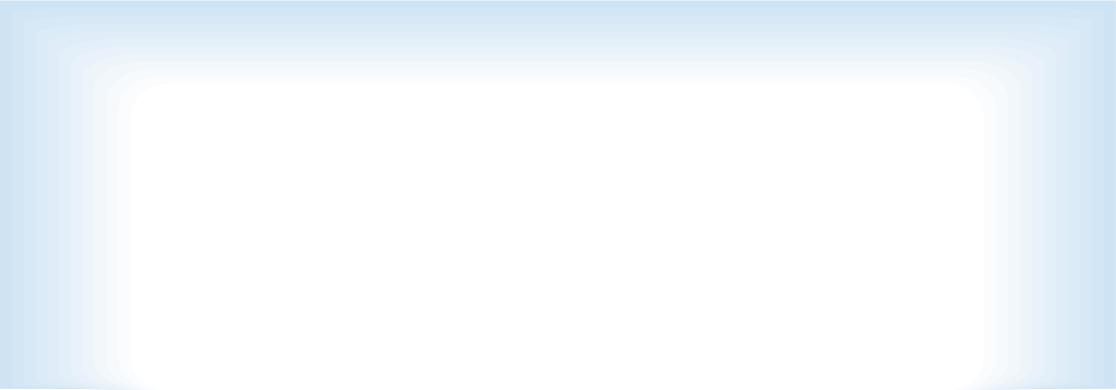 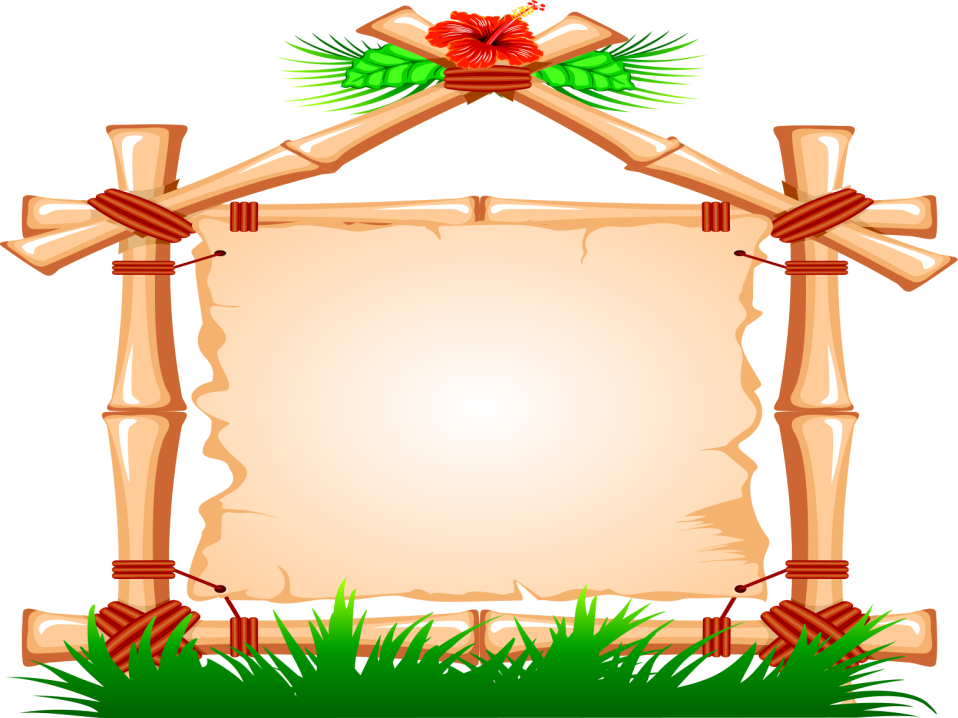 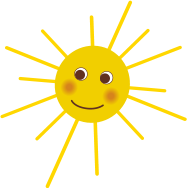 Остановка «Перепутанные сказки»
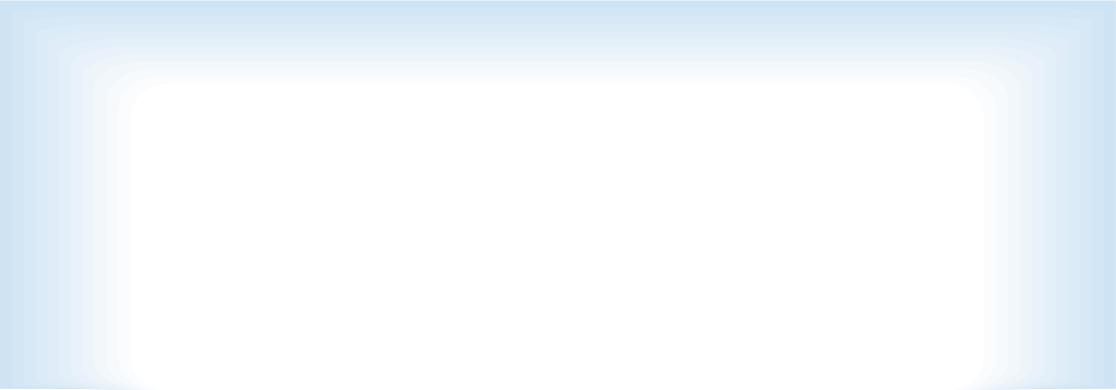 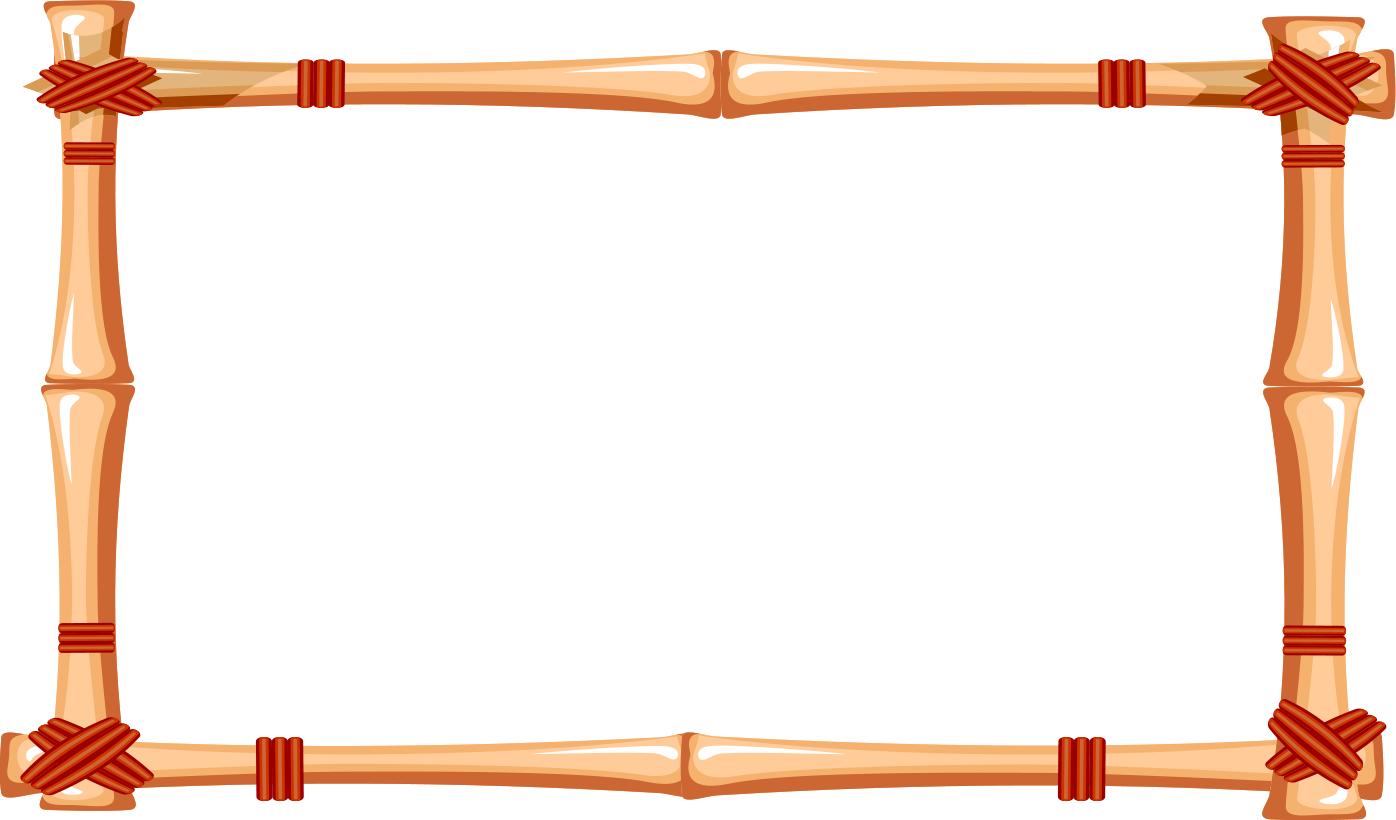 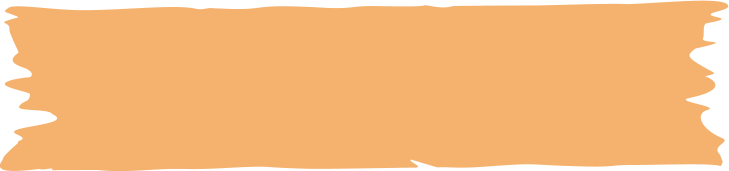 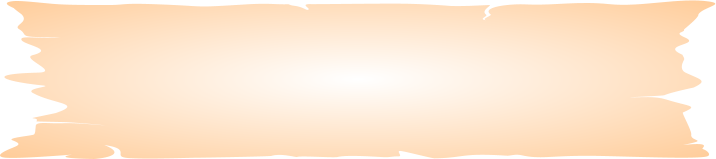 Сказка «Курочка Ряба»
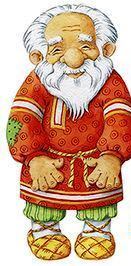 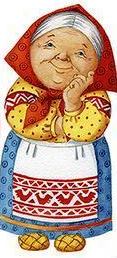 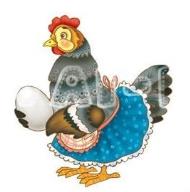 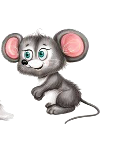 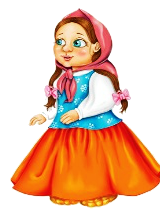 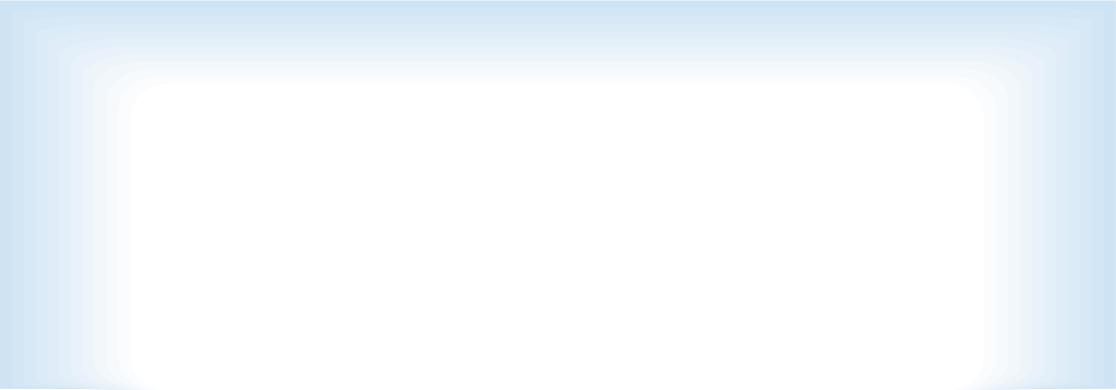 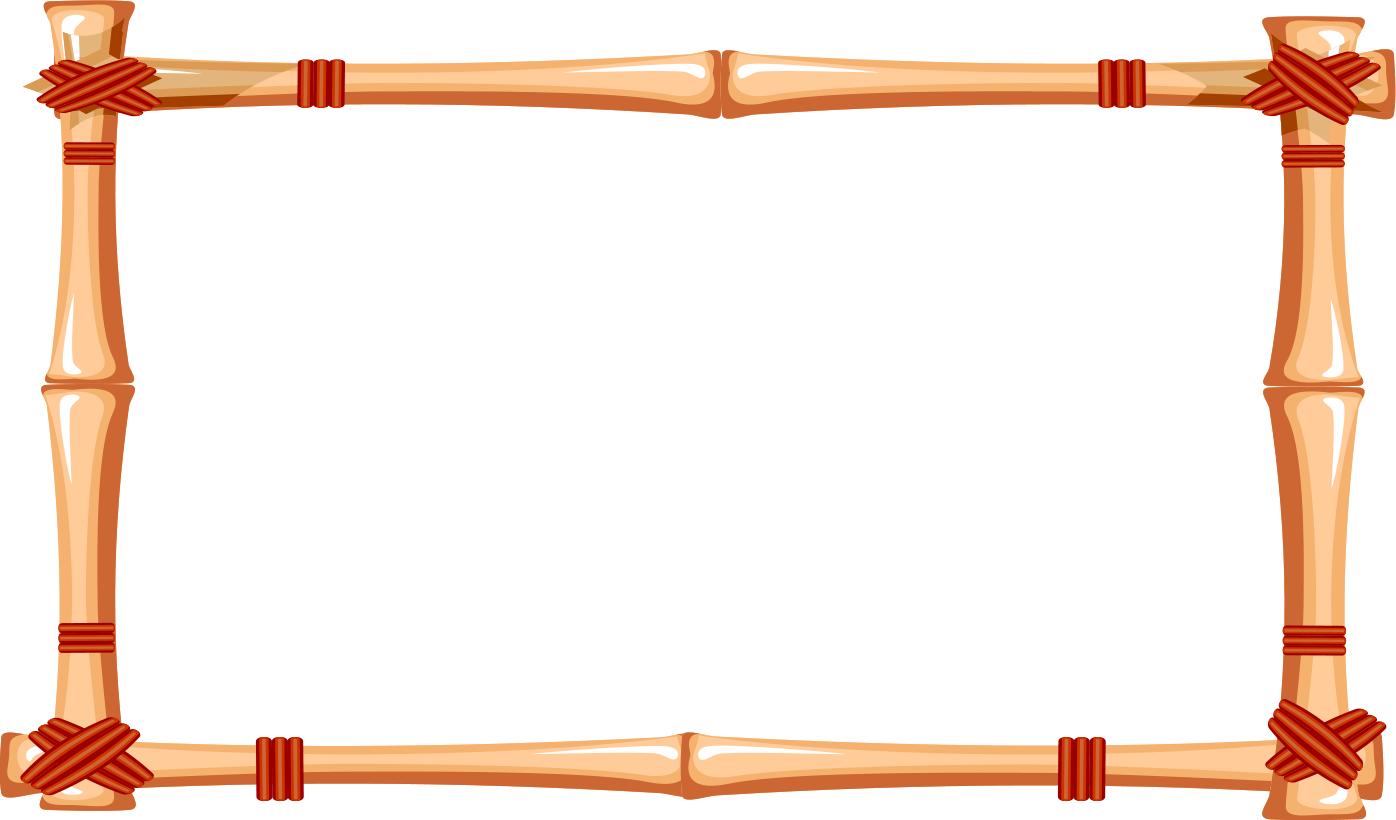 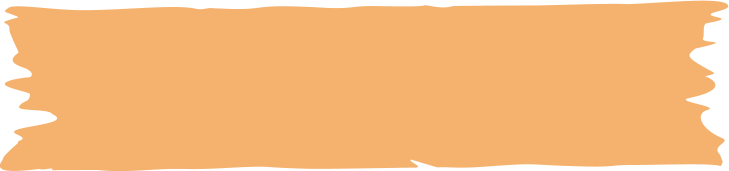 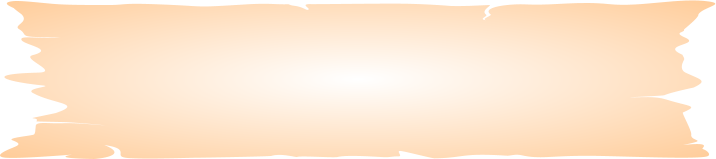 Сказка «Репка»
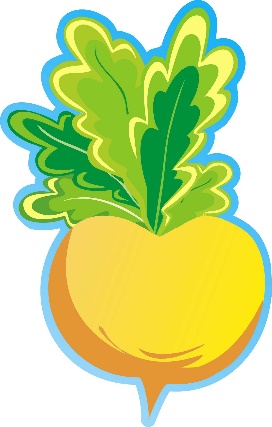 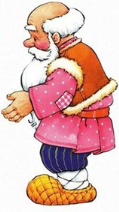 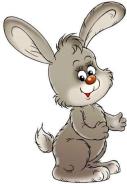 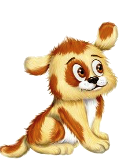 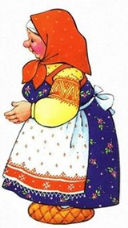 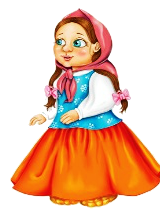 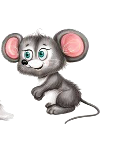 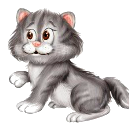 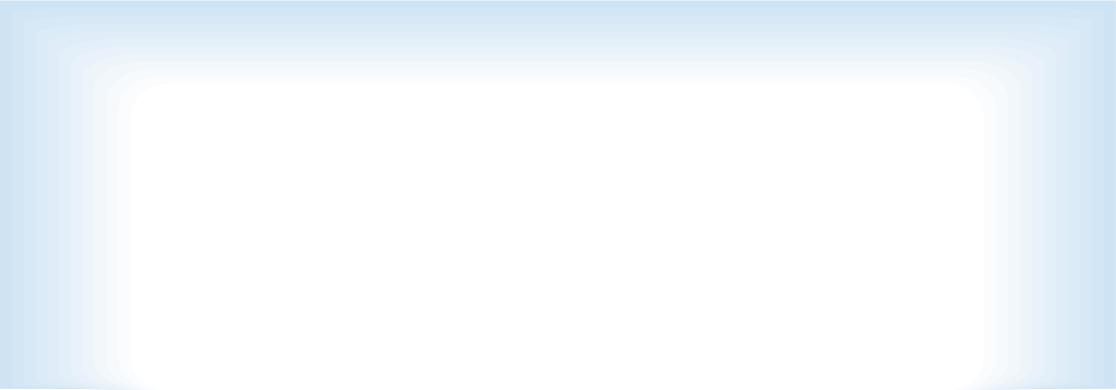 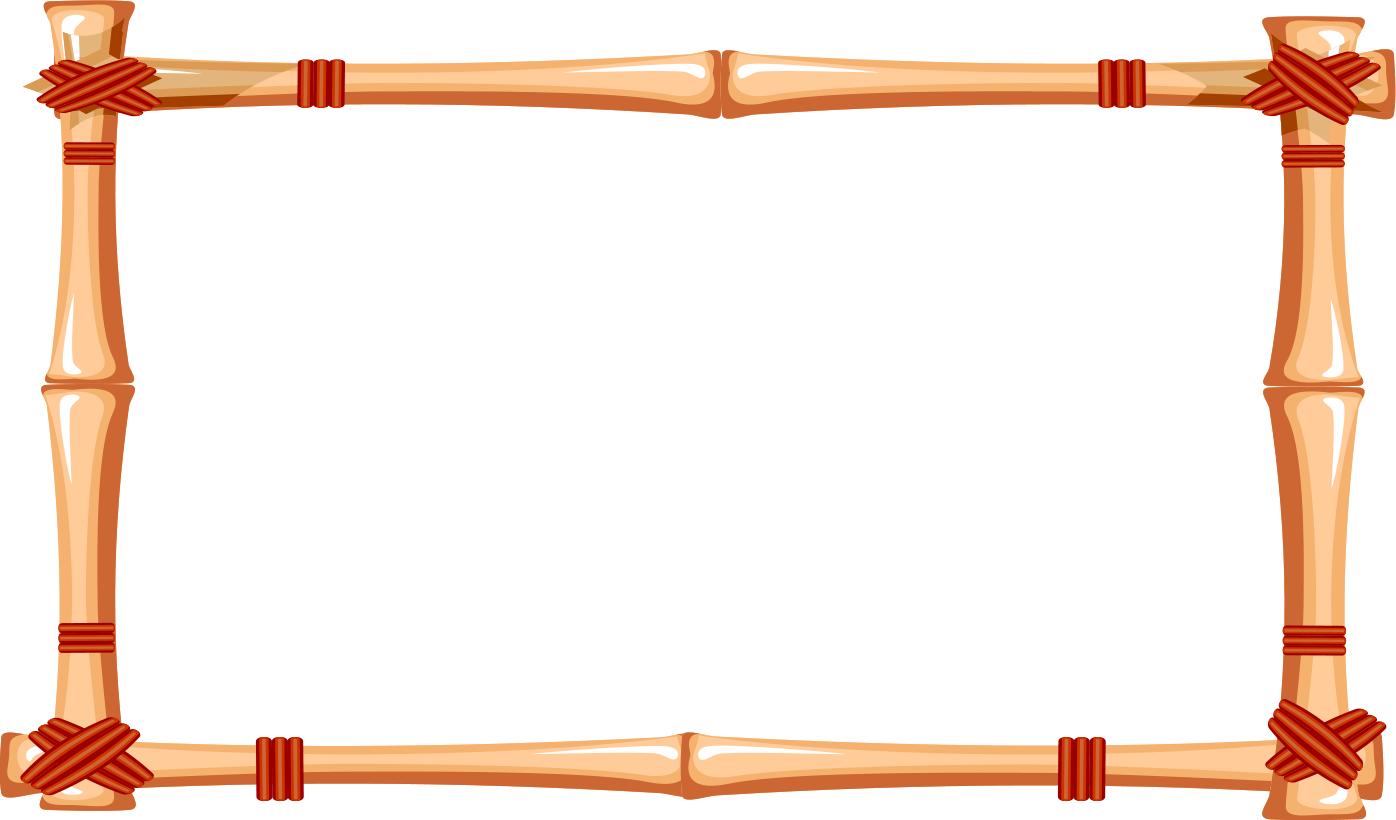 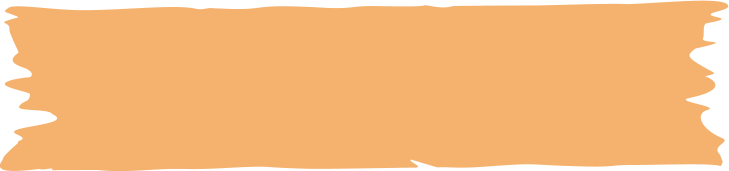 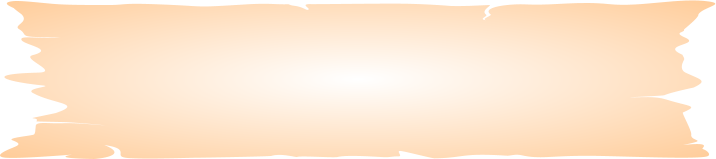 Сказка «Колобок»
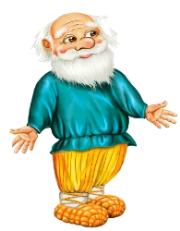 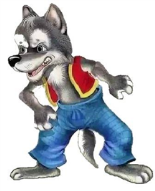 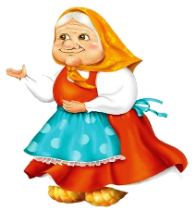 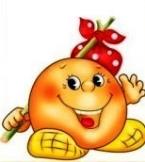 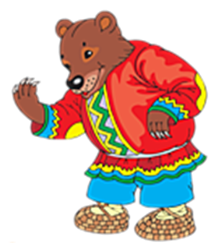 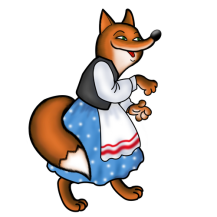 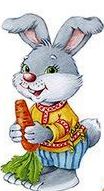 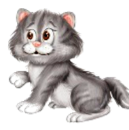 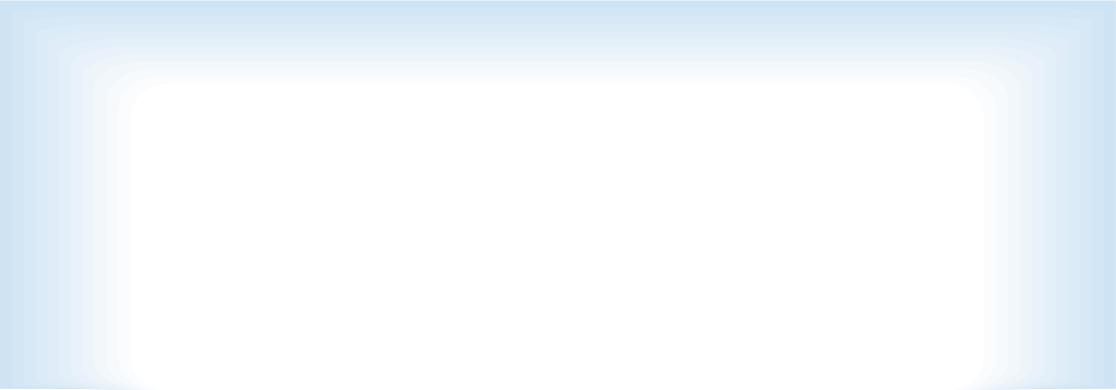 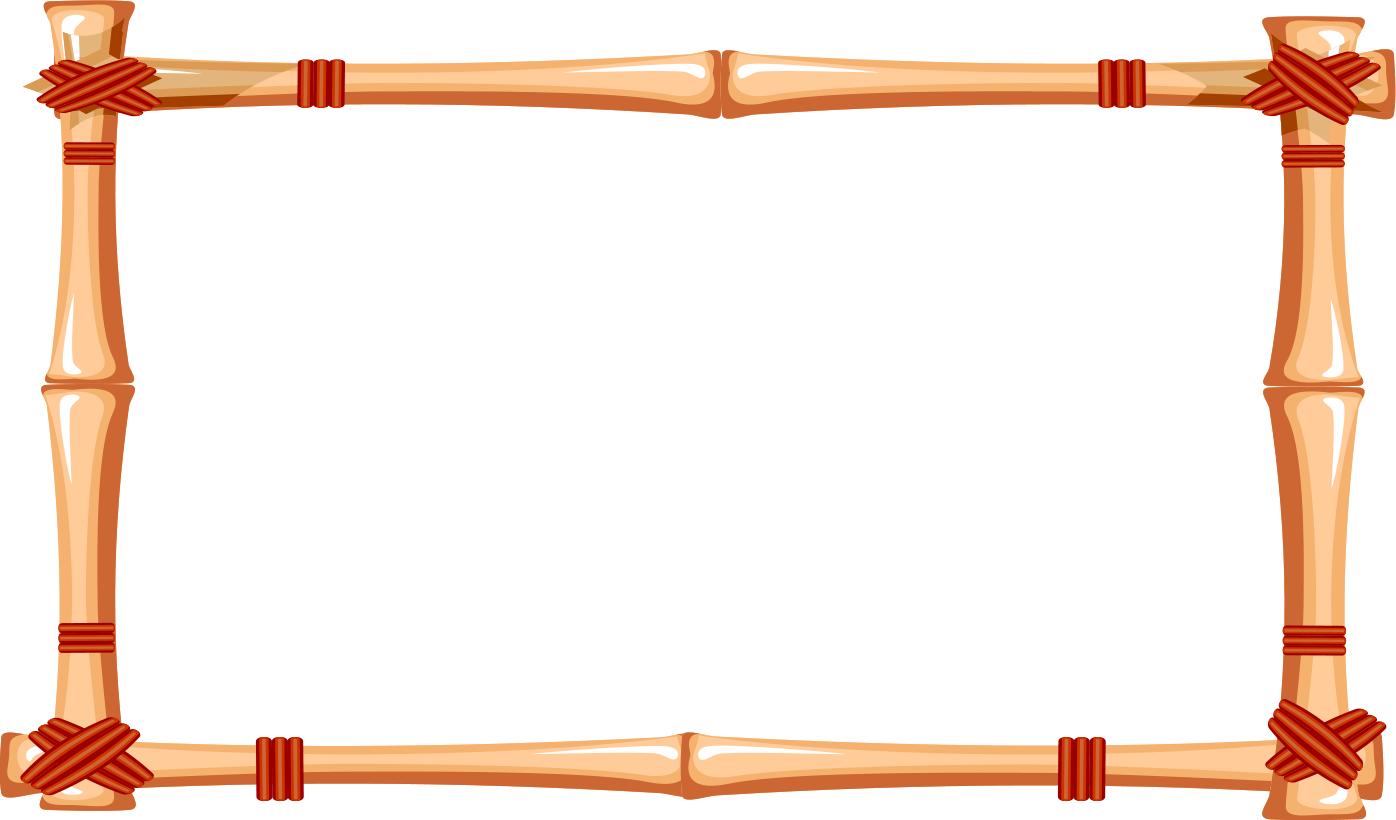 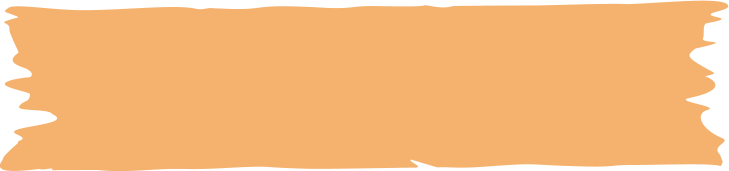 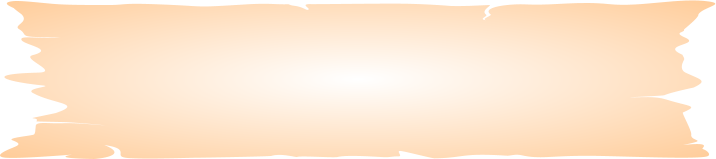 Сказка «Теремок».
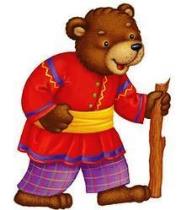 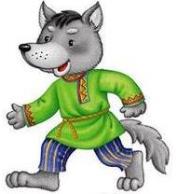 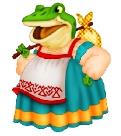 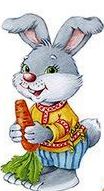 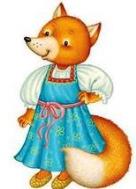 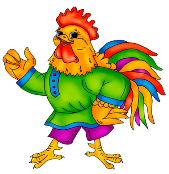 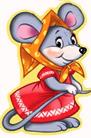 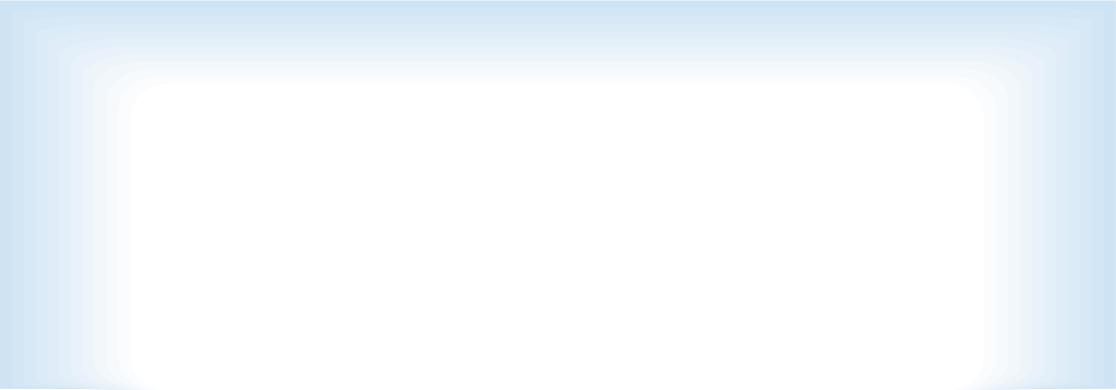 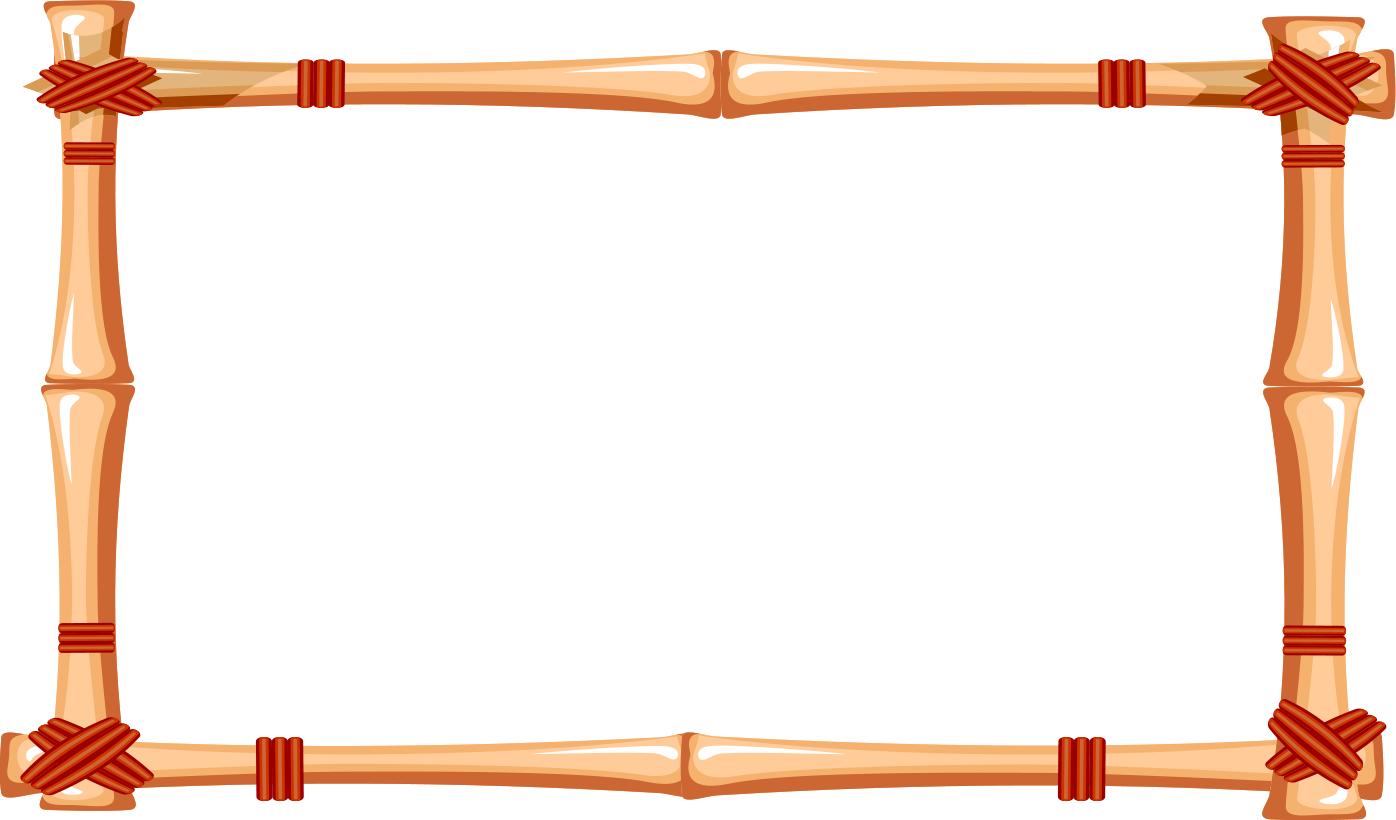 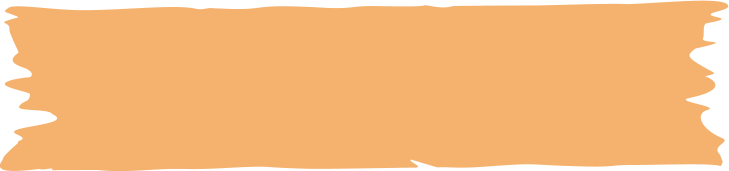 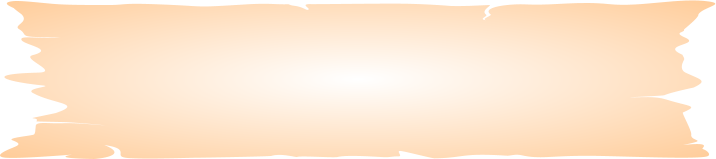 Сказка «Лиса и волк»
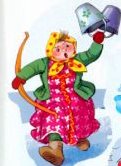 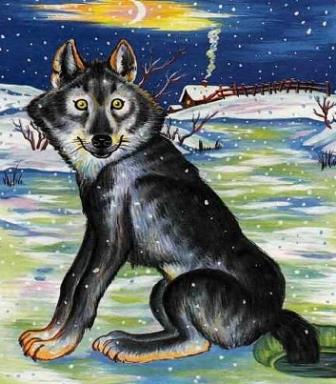 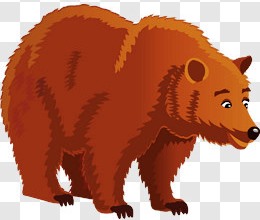 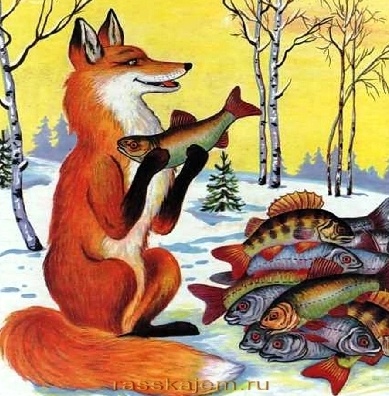 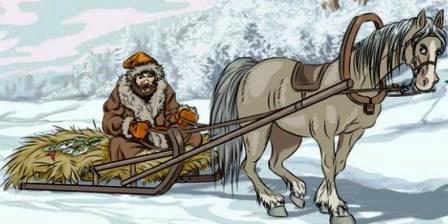 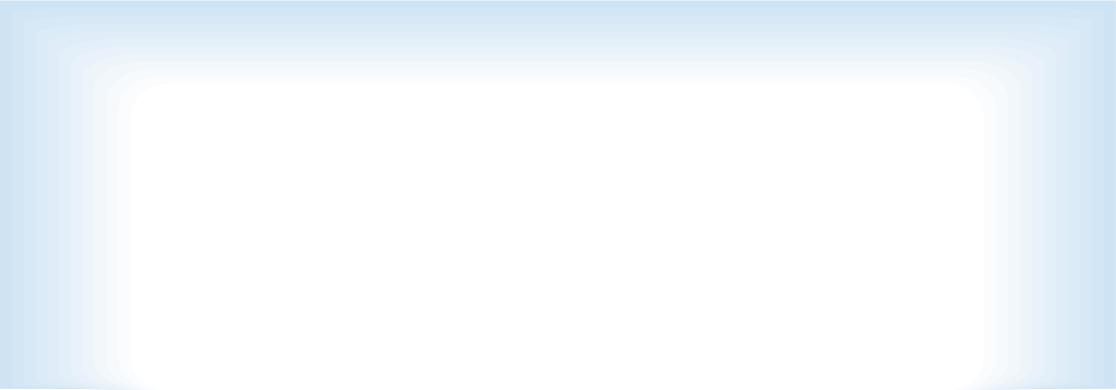 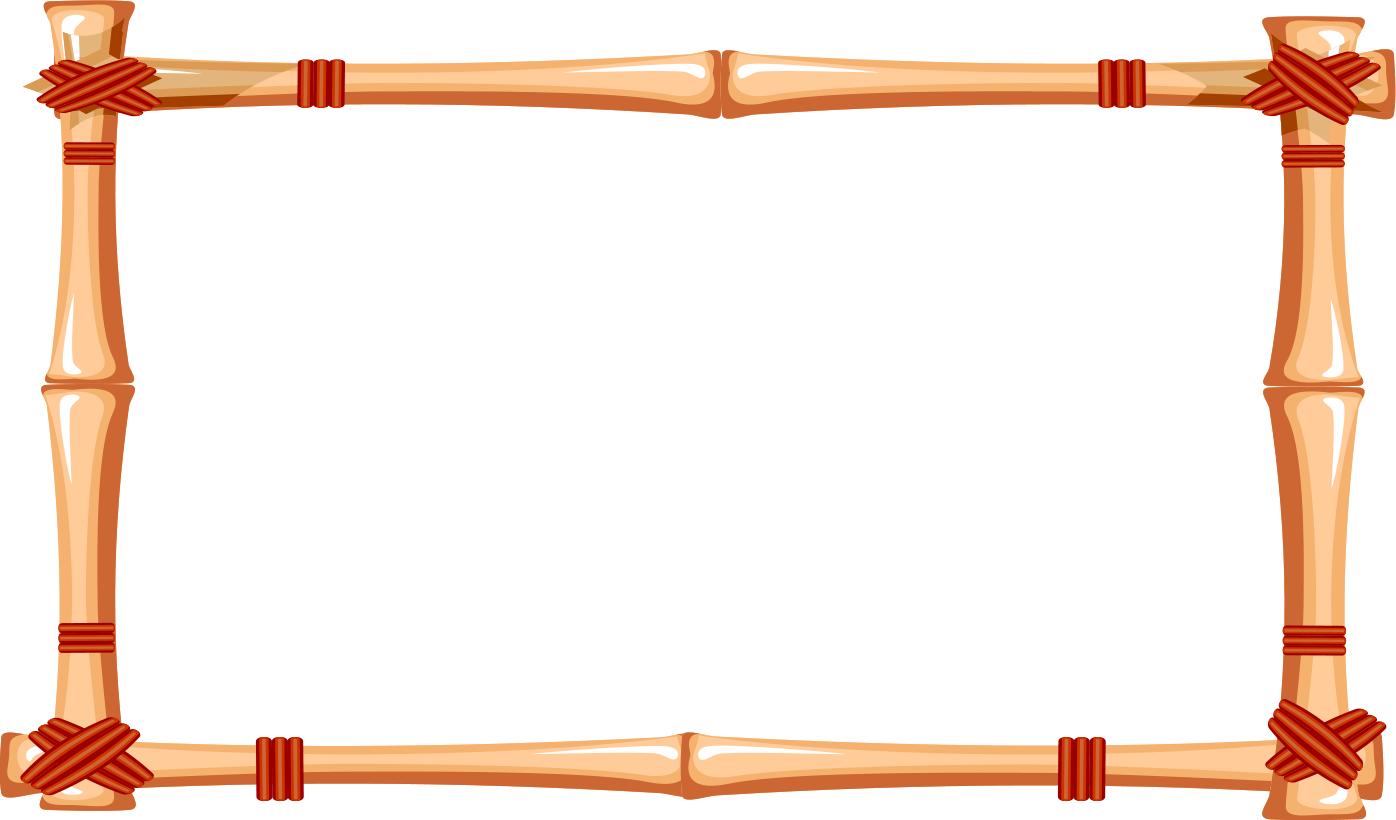 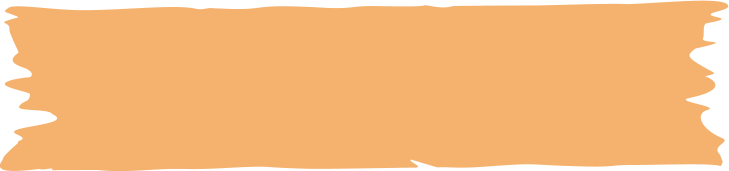 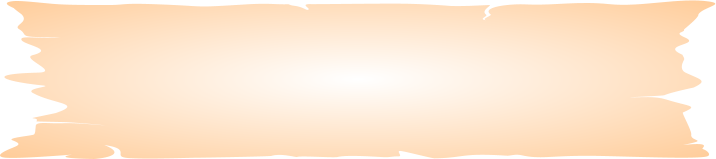 Спасибо!